4. «Повороты»
Примите исходное положение: ноги чуть уже ширины плеч, спина прямая, подбородок слегка приподнят, руки опущены.  Поворачиваем голову вправо и делаем короткий шумный вдох носом. Поворачиваем голову влево и также делаем короткий и максимально шумный вдох. Вдох и поворот выполняются в маршевом ритме (или в размеренном ритме ходьбы на месте) .
Мышцы шеи расслаблены, влево и вправо поворачивается только голова, но не плечи. Соблюдаем одновременность вдохов и поворотов головы вправо-влево, не останавливаем голову посредине движения, не затягиваем вдох, не думаем о выдохе – легкие «разгрузятся» самостоятельно, при этом лучше всего выдыхать ртом.
«Веселый гномик Бобо».
Весёлый гномик Бобо
Смеялся влево, смеялся вправо.
Ничего не мог  понять,
Нужно носиком вдыхать.
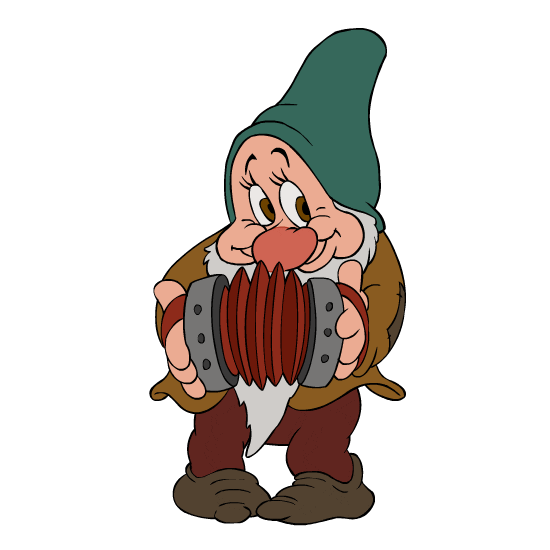 «ВЕСЕЛЫЙ ГНОМИК БОБО».
ВЕСЁЛЫЙ ГНОМИК БОБО.
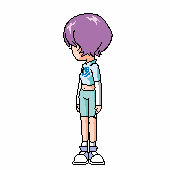 «СМЕЯЛСЯ ВЛЕВО, СМЕЯЛСЯ ВПРАВО.
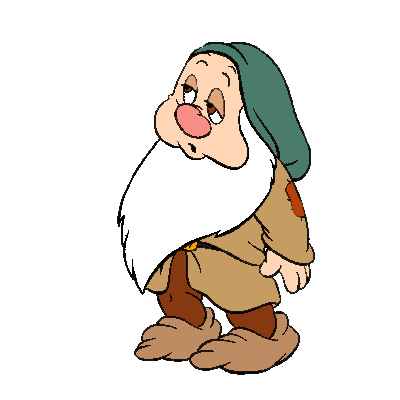 НИЧЕГО НЕ МОГ  ПОНЯТЬ,
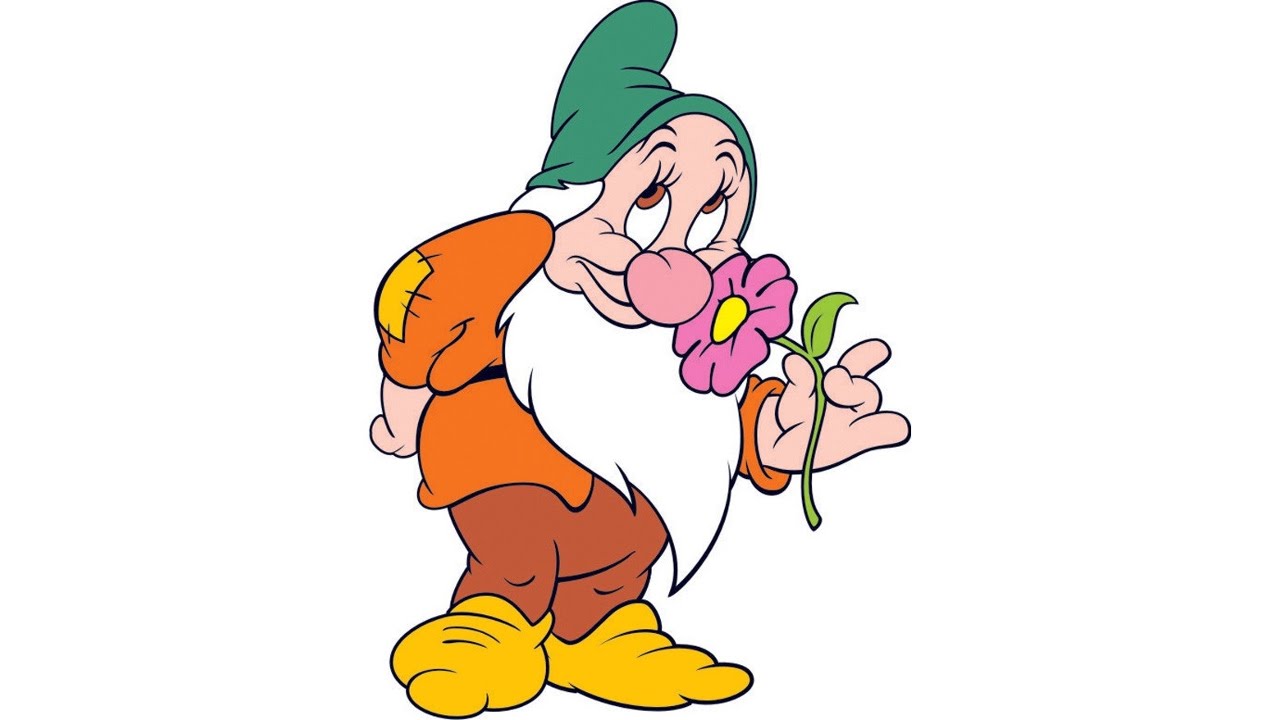 НУЖНО НОСИКОМ ВДЫХАТЬ.